Setting the Stage for Implementation: CPL, ACE & Serving Today’s Students
College and University PartnershipsApril 2018California State University System
Agenda
Introductions and Learning Outcomes
Burning Questions
Serving Today’s Students
 The Case for CPL 
 CPL Trends and Challenges  
ACE Overview 
Student Navigation Exercise
Takeaways and Day 2 Discussion
Burning Questions
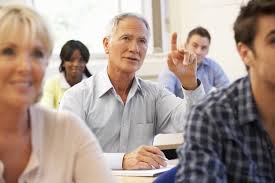 Serving Today’s Students
Students on the Move
More than 60% of today’s students are post-traditional

More than 30% of today’s students transfer  

Today’s students use multiple sources for learning
http://www.acenet.edu/news-room/Pages/The-Post-Traditional-Learners-Manifesto-Revisited.aspx
Post-traditional Students
Support self and/or family through work
Lack postsecondary credential
Are determined to pursue additional knowledge and skills
Balance work, life and education
Are military-connected
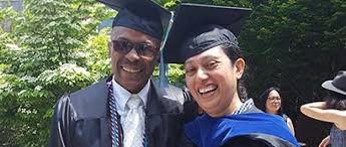 I am a Post 9-11 Student Veteran Report, IVMF & SVA, June 2017
Results of 9-11 Bill after 6 Years
NVEST Report, SVA, 2017
California and Completion
A Stronger Nation, Lumina Foundation, 2018
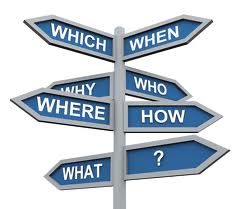 What is Credit for Prior Learning (CPL)?
Definitions
A set of well-established, researched and validated methods for assessing noncollegiate learning for college credit.
A process that allows learners to demonstrate knowledge and skill in  a particular field or fields and have that learning evaluated for college credit.
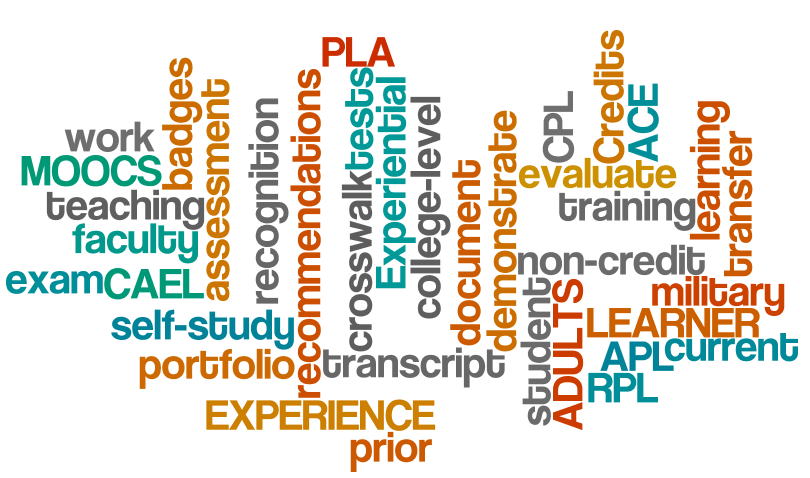 Credit for Prior Learning Classifications
CPL 
Classifications
®Brewer, 2015
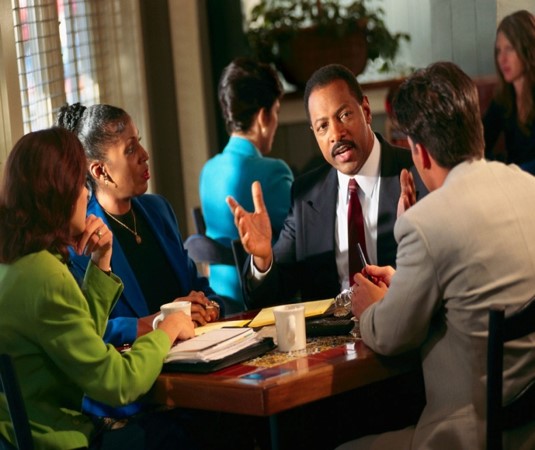 Making The Case for CPL
Transfer and Award of Credit: Considerations
Wise Use of Resources
Social Equity
Comparability 
Consistency 
Quality 
Transparency 
Accreditation

Joint Statement, AACRAO, ACE & CHEA, 2017
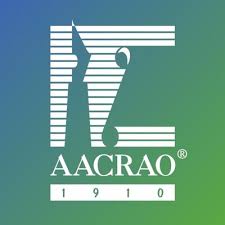 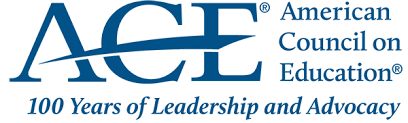 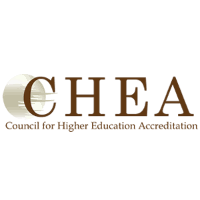 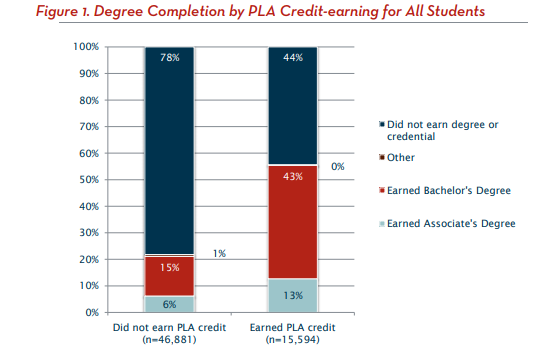 Fueling the Race To Postsecondary Success, CAEL, 2010 Students with PLA—Course Taking & Completion
 2.5X more likely to complete bachelor’s degree. 
Take 9.9 more course credits.
CLEP Testing Taking: Student Performance, College Board 2017
Higher GPA
Better Course Performance
University of Memphis: Finish Line
Students in the Finish Line Program at the University of Memphis have completed 615 Saylor courses earning a total of 1,850 credit hours saving almost $630,000 over the last four years.

http://www.memphis.edu/innovation/finishline/
University of Memphis: Meet Jane
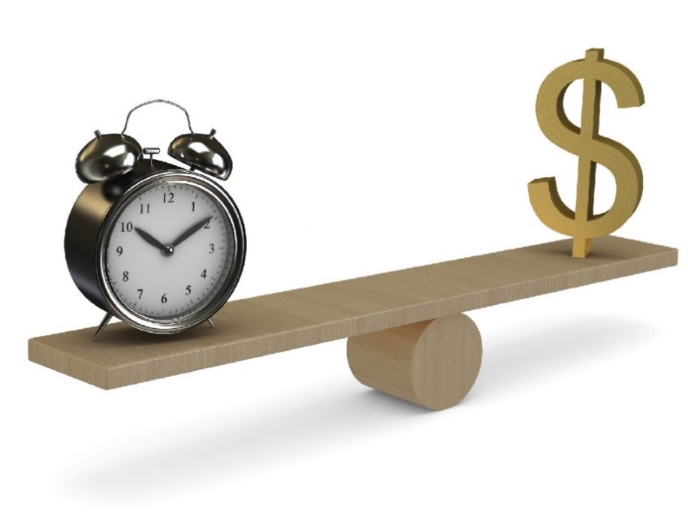 Returned after 20 year absence
42 credit hours in PLA
Graduated in 6 semesters
Savings of $14,150
Reduced time to degree by 7 semesters
Received promotion less than 1 month after graduation
CPL Trends And Challenges
Trends in Practice
State Legislation
Federal and Philanthropic Funding 
Consortia Collaborations
State System Approaches
Faculty Development 
Alternative Credit Pathways
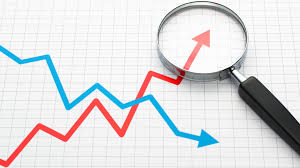 Challenges
Multiple Sources of Learning--Validation
Institutional Autonomy & Student Mobility
Transferability 
Faculty Engagement and Development
Capacity  and Resource Development 
Information Sharing
Navigation: Processes and Roles
Accreditation Questions
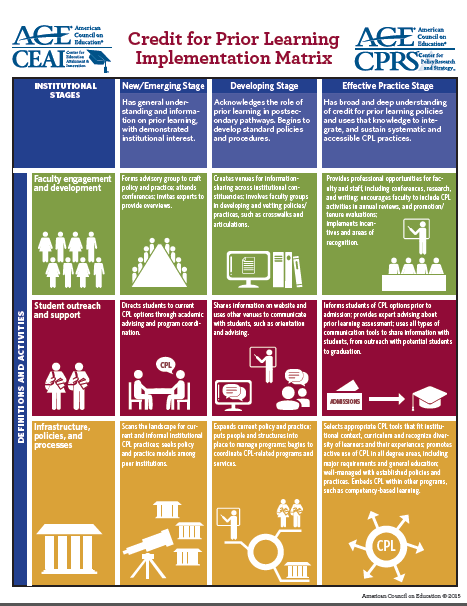 Implementation Challenges 
and Opportunities
Faculty Engagement

Infrastructure Development

Student Outreach
Credit for Prior Learning: 
Charting Institutional Practice 
for Sustainability  ACE, 2015
aCE overview
American Council on Education
1918 
Emergency Council on Higher Education; Prepare WW I veterans for workforce
1942
Special committee develop policies for evaluating education experiences of military
1944
Guide to the Evaluation of Educational Experiences in the Armed Services (the Guide)
1974
CREDIT Evaluation & Military Occupation reviews started
Center for Education Attainment and Innovation (CEAI)
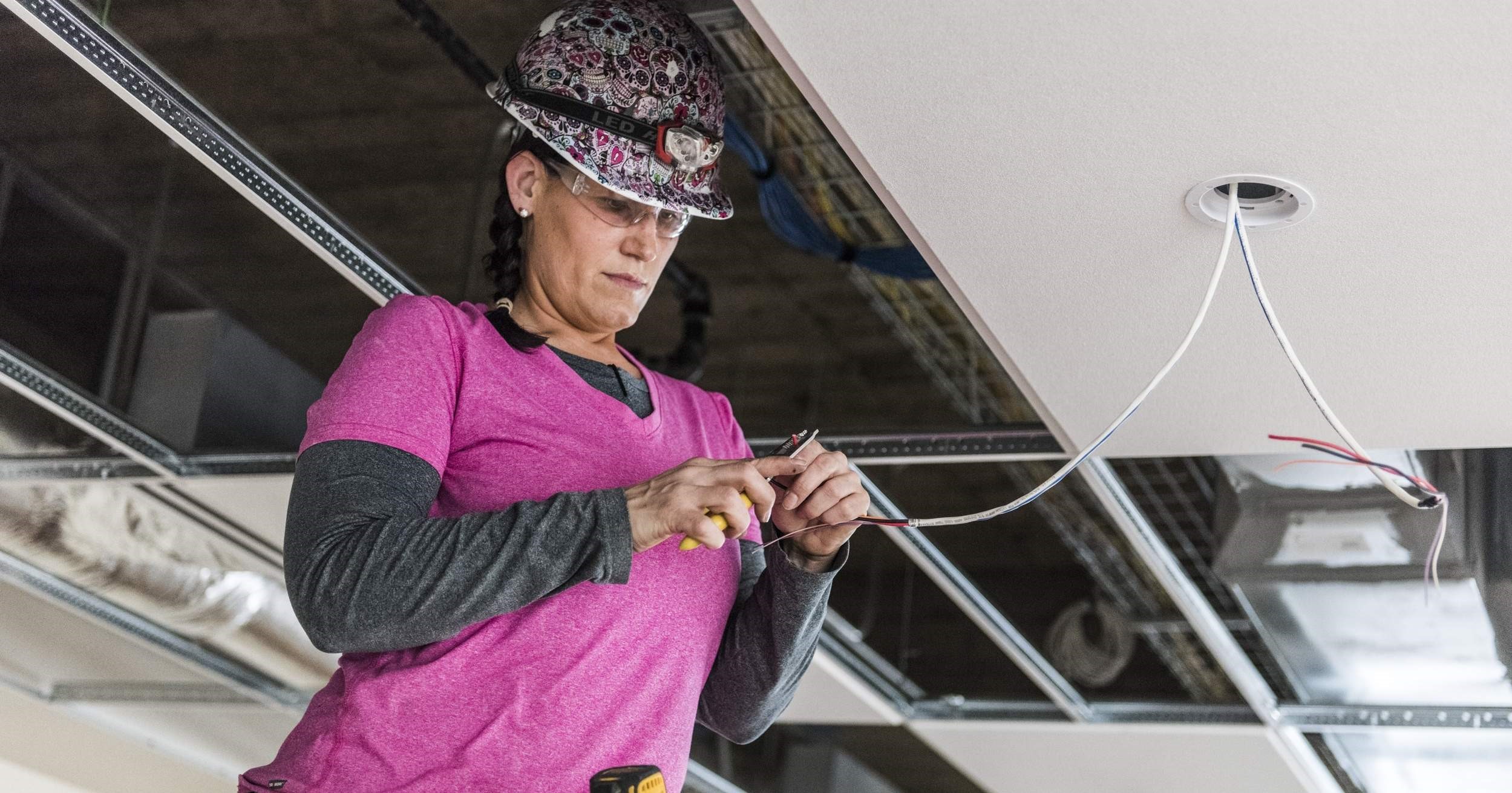 “To be the world class organization that transforms lives through innovative practices across all forms of learning.”
College and University Partnerships (CUP)
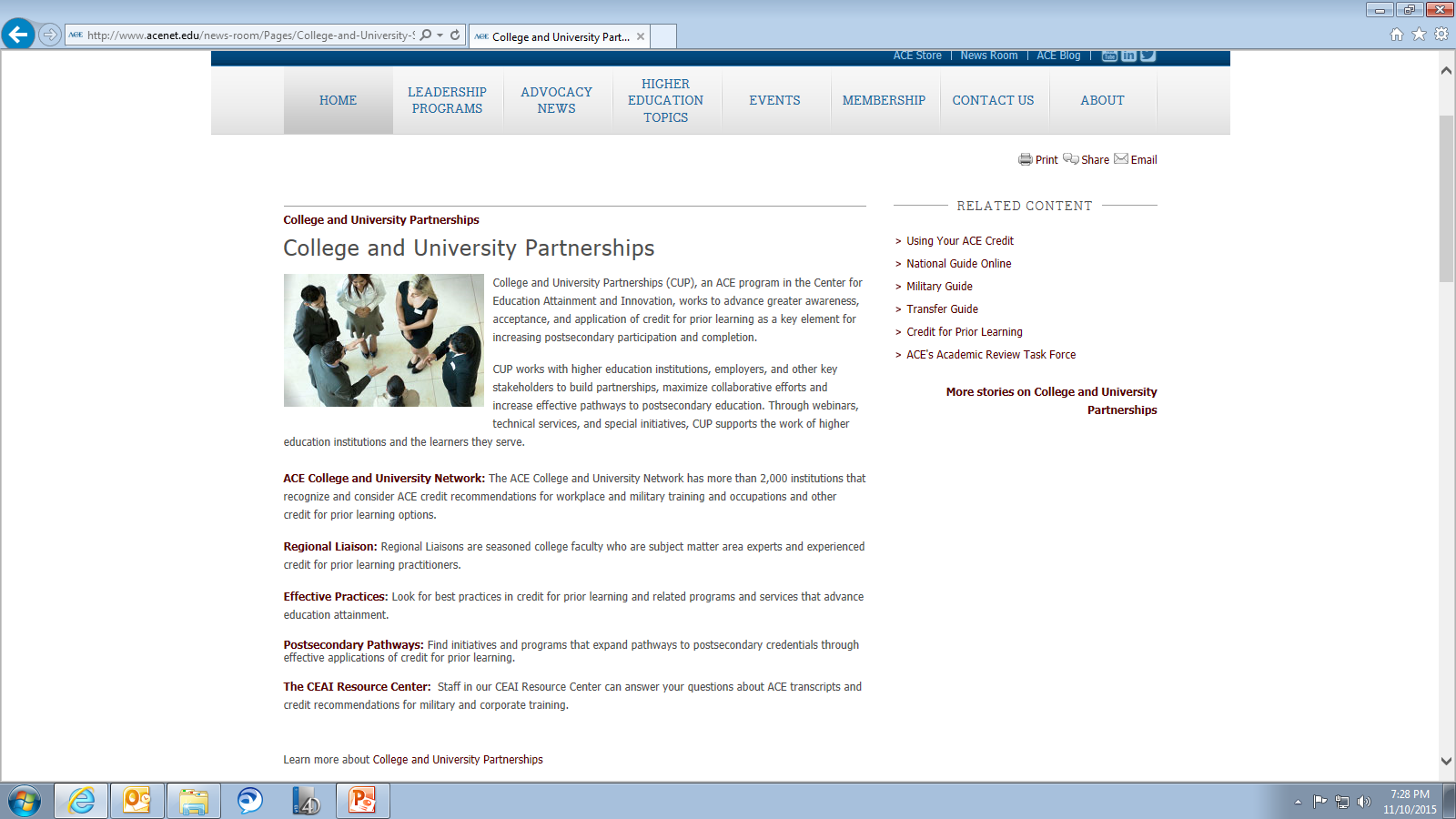 College and University Partnerships
www.acenet.edu/CUP
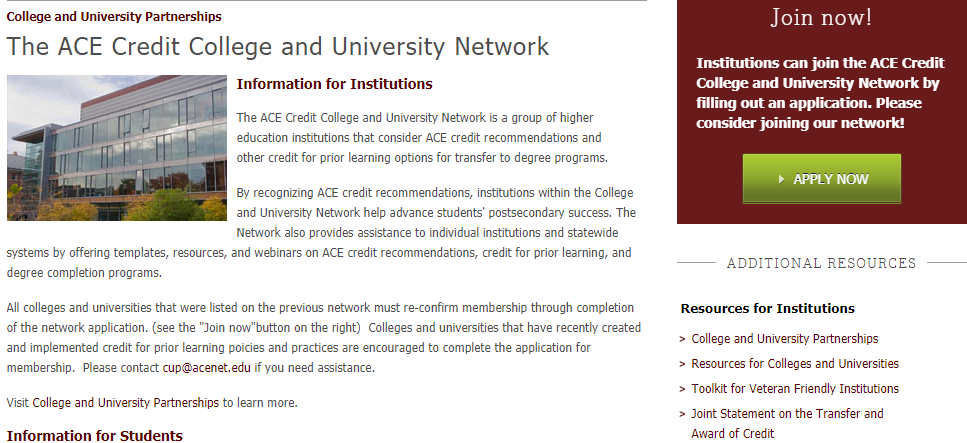 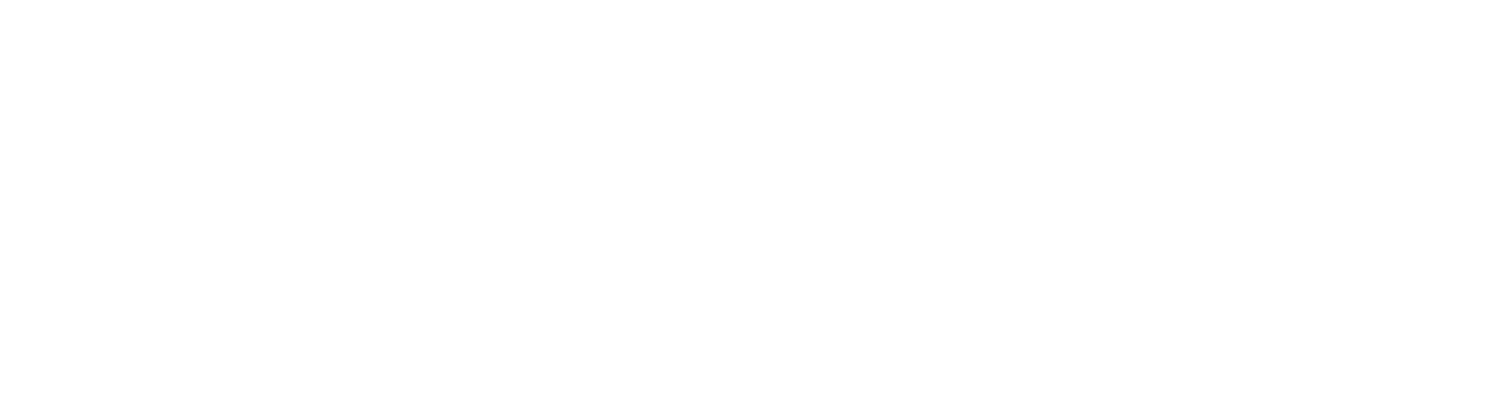 College Credit Recommendation ServiceACE CREDIT®--Workforce & Corporate
Alignment of formal courses, industry-related certifications, and  corporate training to current post secondary content, scope, rigor and assessment for credit. 

Introduced in 1974  and to date have evaluated and recommended over 35,000 courses.  

150 currently active organizations and nationally-recognized testing programs such as CLEP, DSST,  AP & DLPT.
ACE CREDIT®
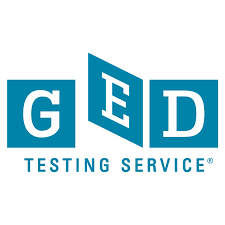 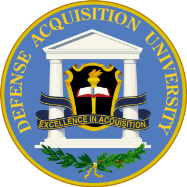 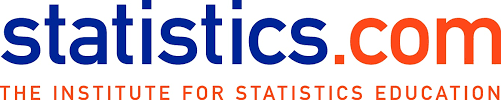 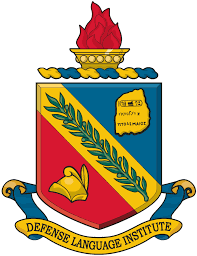 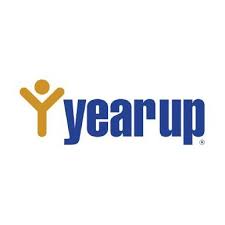 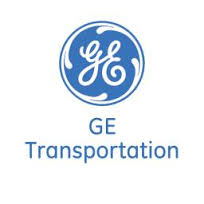 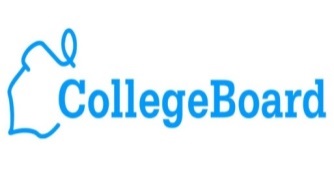 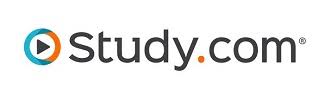 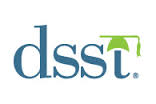 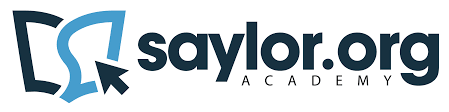 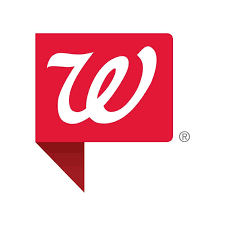 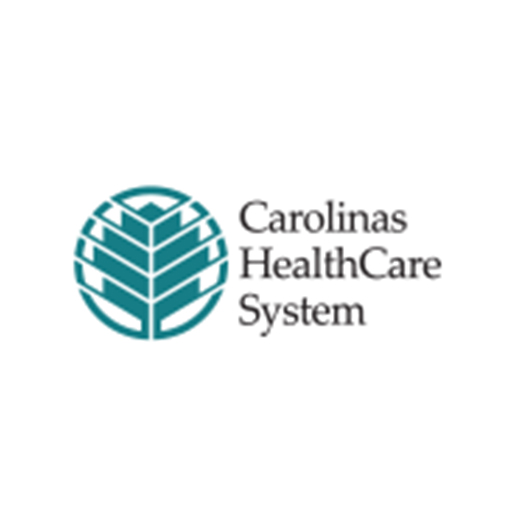 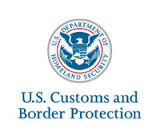 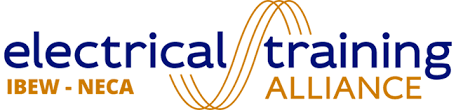 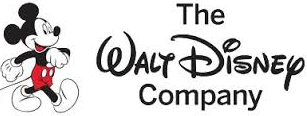 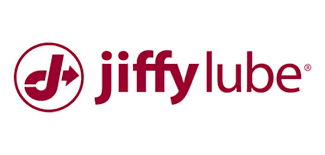 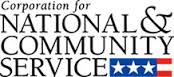 CREDIT Exam Review
Armed Forces
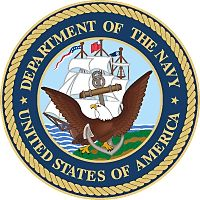 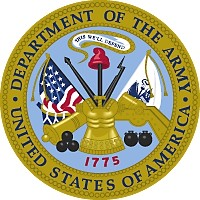 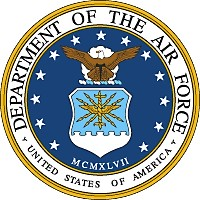 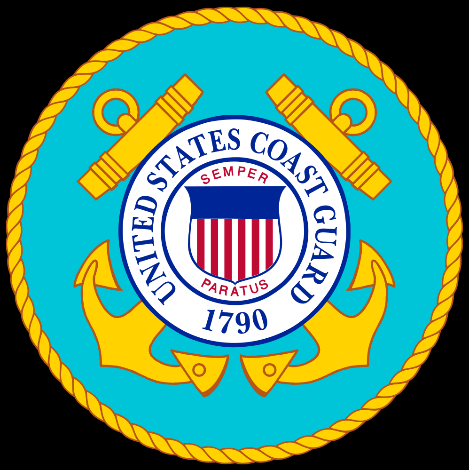 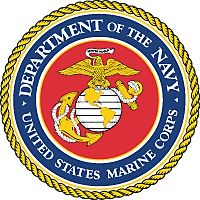 Foundations Military Education
34
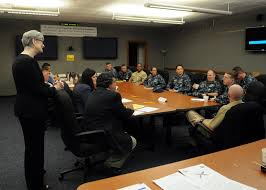 The Role of Faculty
Faculty are the Key!
Minimum 5 years teaching experience

Must actively be teaching college-level courses
CHEA recognized institutions

Based on academic discipline alignment 
       ACE pays honorarium and travel

www.acenet.edu/evaluatorform
Higher Learning Commission (HLC); Middle States Commission on Higher Education (MSCHE); North Central Association (NCA); New England Association of Schools and Colleges (NEASC); Southern Association of Colleges and Schools (SACS); Western Association of Schools and Colleges (WASC)
Classification of Instructional Programs (CIP)
http://nces.ed.gov/ipeds/cipcode
Accreditation
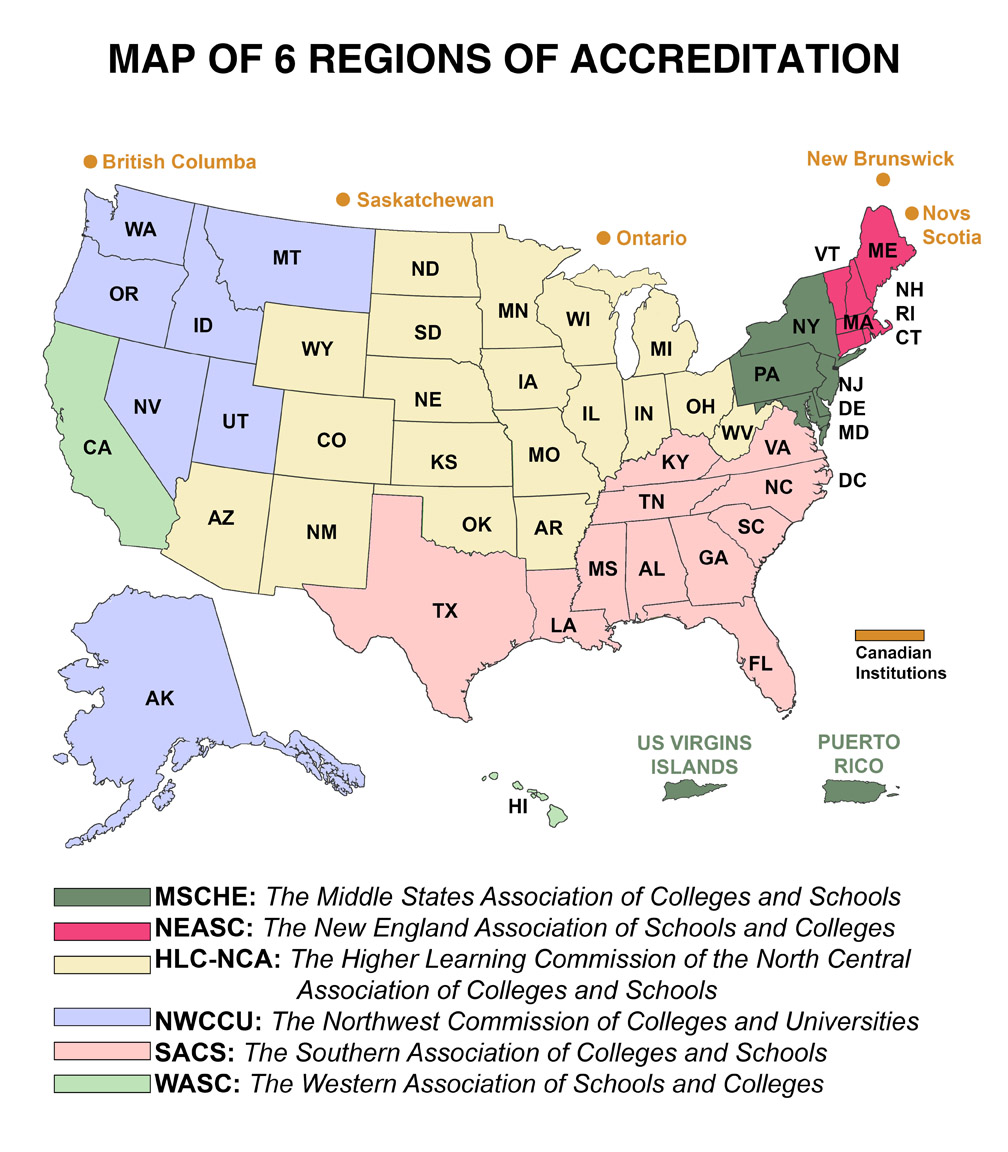 ACE Faculty Reviewers
It is the faculty’s charge to determine  the academic rigor, content equivalency,  and scope of the course,  based on the depth and breadth of the materials and alignment of learning outcomes with evaluation methods.
ACE Faculty Reviewers
Represent all post secondary levels of education
Each bring a different perspective
Take a multidisciplinary approach
Are grounded in current curricular standards
Bring content area expertise
Ex. Healthcare, leadership, aviation
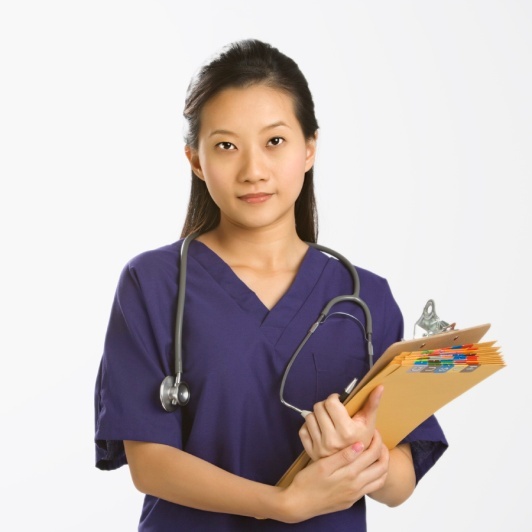 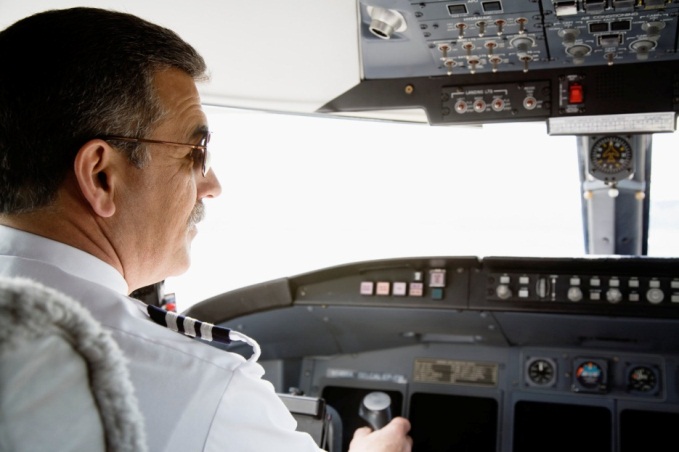 Review Team
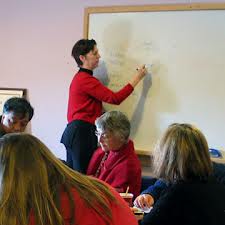 Team Coordinator
Subject Matter Experts selected from college faculties
Psychometrician if needed
Course Evaluation: CREDIT & Military
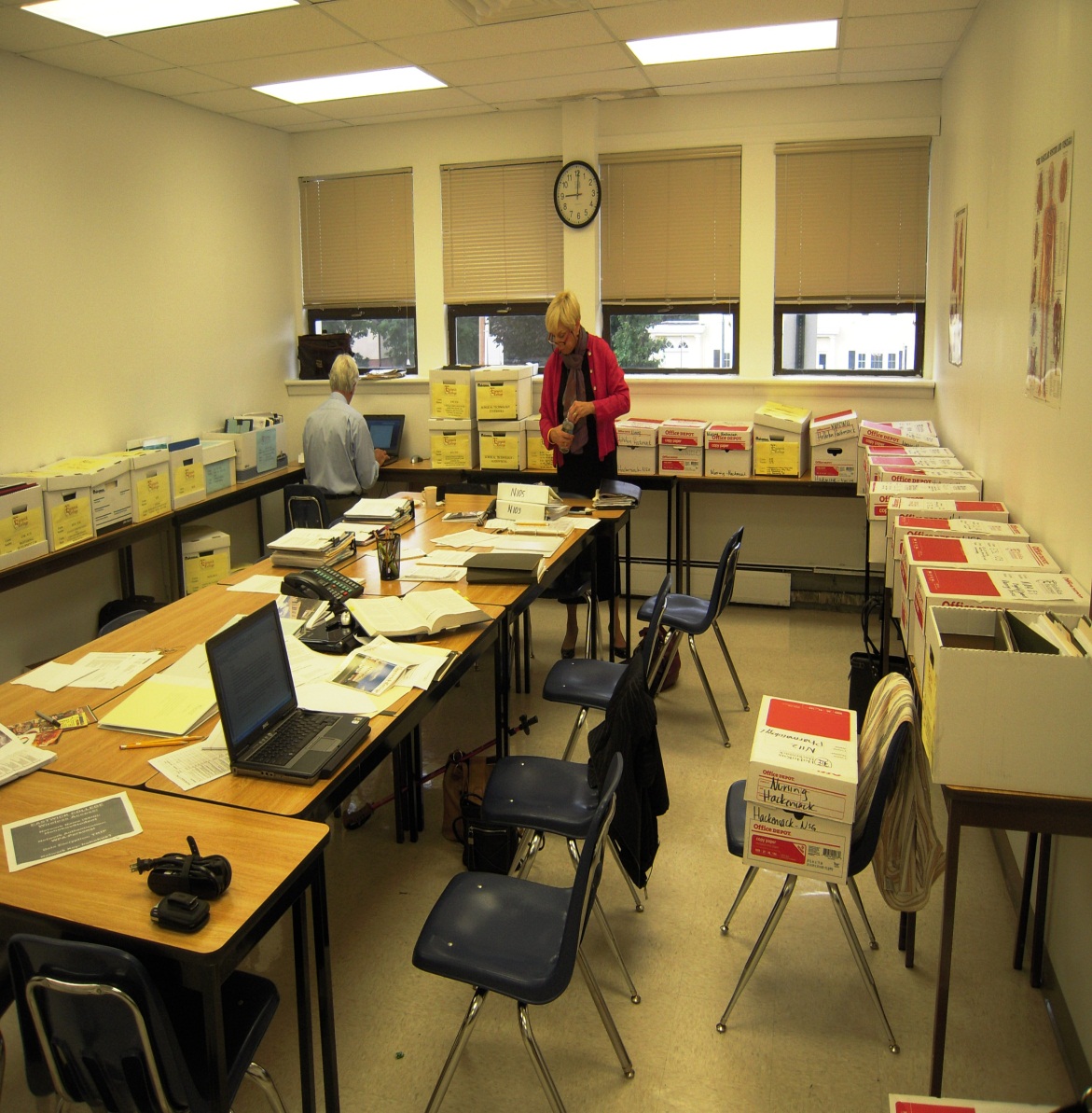 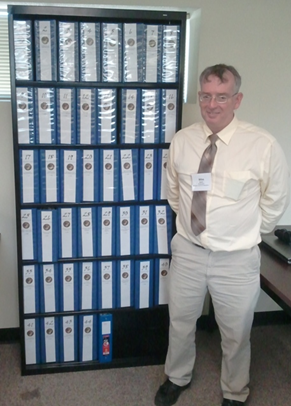 Review Rigor
Semester Hours (SH)

Graduate

Upper- Division

Lower -Division

Vocational / Certificate
Content, scope and rigor must be at the post-secondary level!
Review Mechanics
Course Objectives
Measurable 	Demonstrated 	Academic Level
Learning Outcomes
Knowledge 	Performance 	Affective
Instructional Strategies 
Topics 	Resources 	Textbooks 	Information Literacy 
Methods of Instruction
AV Materials	                    Case Studies		Laboratory/Simulations
Practical Exercises 	Presentations 		Lecture
Discussion		Classroom Exercise	                    Computer-based Training
Methods of Assessment
Quizzes/ Exams      	Research Papers		Case Studies   
Presentations      	Performance Rubrics 	Written Assignments
No Credit Recommended
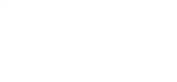 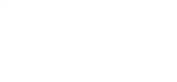 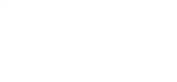 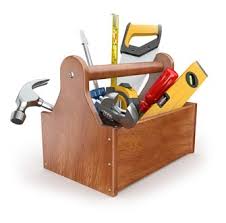 Tools and Resources
The National Guide
www.acenet.edu/nationalguide
47
National Guide
National Guide
CREDIT Transcript
The Military Guide
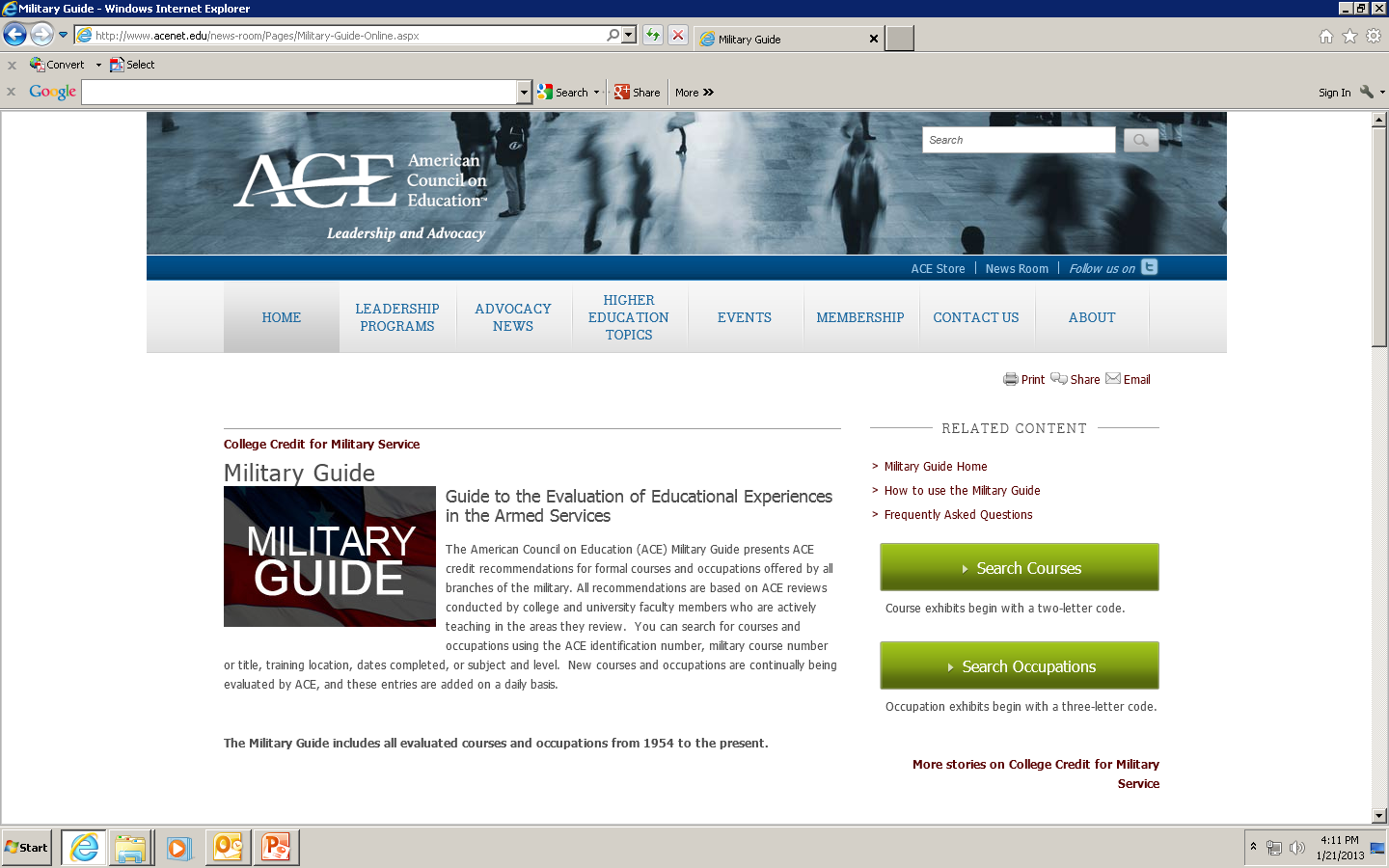 The ACE Military Guide (1954 to present)
www.acenet.edu/militaryguide
The Military Guide ~ Search Courses
IMPORTANT: Index-level Data Reports
Exports to Excel
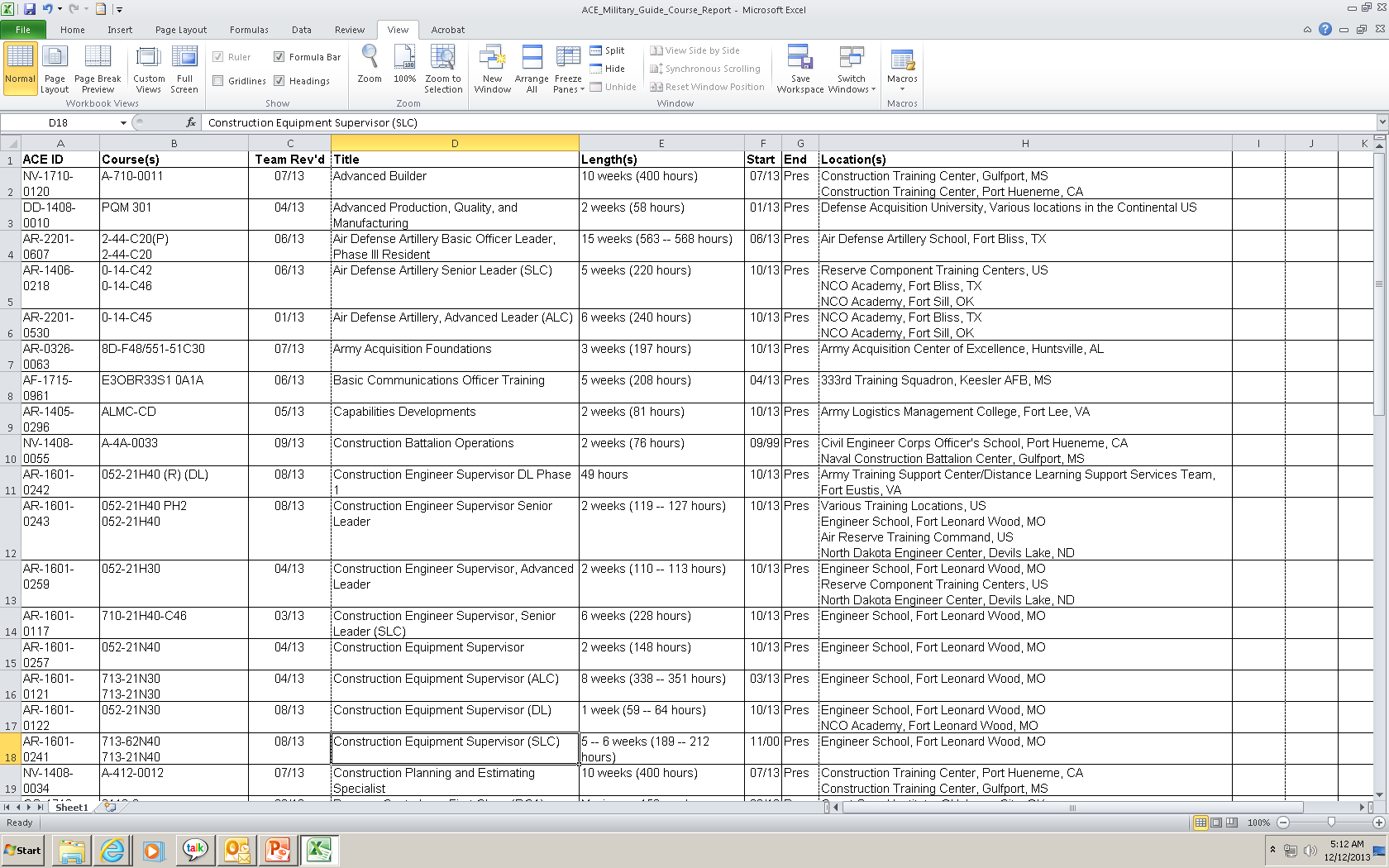 The New Military Course Exhibit
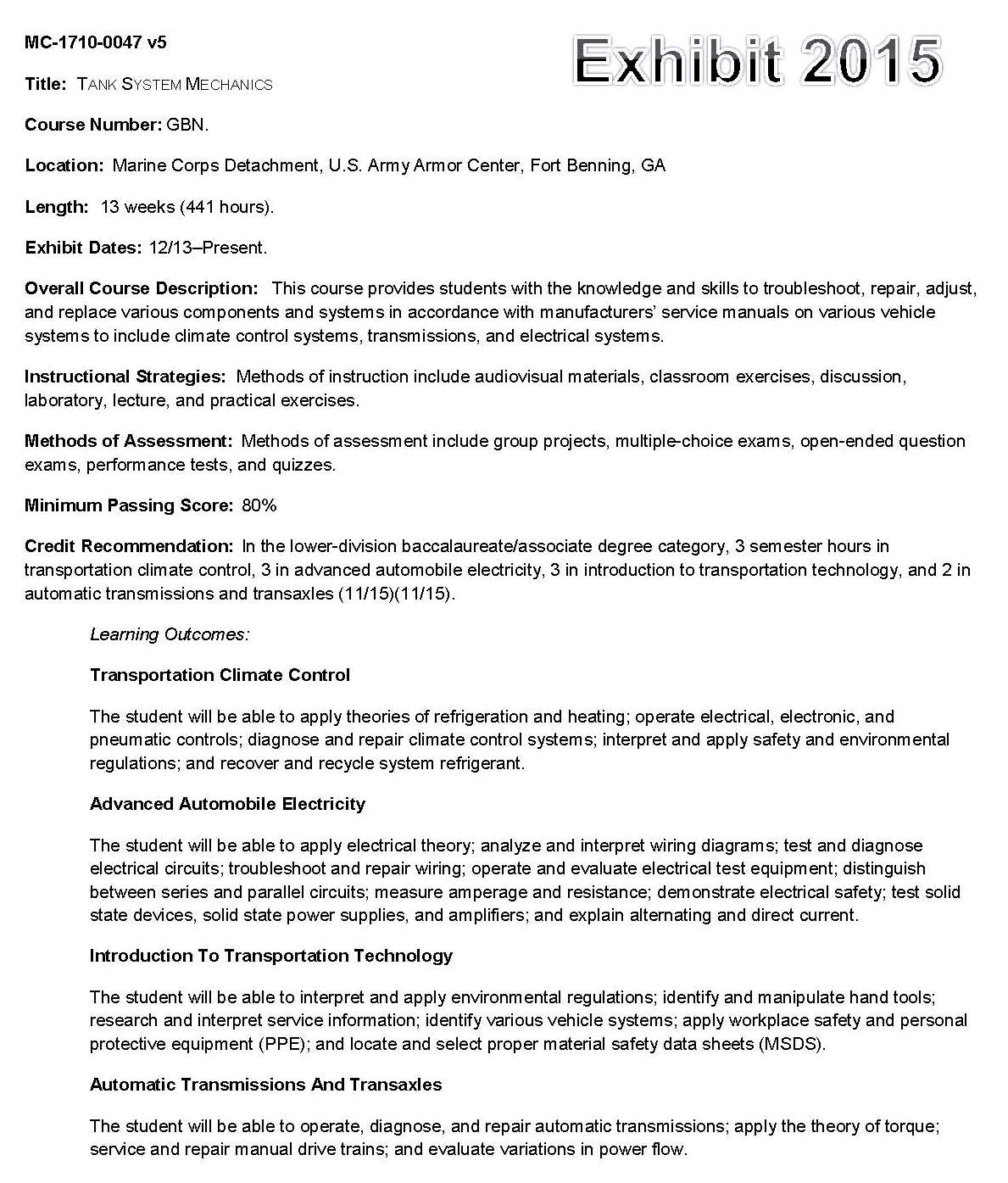 Military Guide Occupation Exhibit
Home page updates and reminders
Three exhibit versions
1974 to 2006
2006 to 2016
Oct 2016 to present
Content redesign FY17
Service nuances and challenges
Footers
The Joint Services Transcript (JST)
Academically accepted document 
Validates service member's occupational experience; formal military training aligns ACE college credit recommendations
Owned and issued by respective service
Central support services JST Operations
ACE supplies data 
performs quality checks on  transcript
cannot make changes to JST
57
https://jst.doded.mil
The Joint Services Transcript
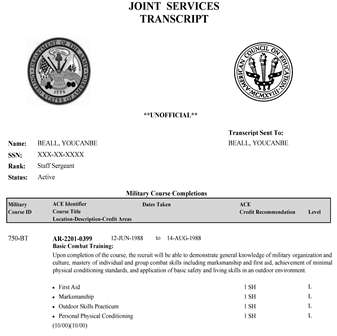 Transcript Core (Official)
Course Completions
Military Experience
College-level Test Scores
Other Learning Experiences (OLE)

Summary Page (Unofficial)
Displays ACE credit recommendations only
SOC Transferability Codes

Academic Institution Page (Unofficial)
College courses (Coast Guard, Marines, Navy)
 Certificates, Degrees, Licenses and Apprenticeships
58
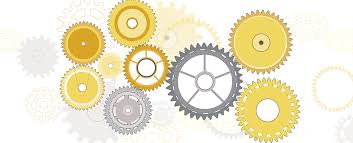 System examples
www.mnscu.edu/military/index.html
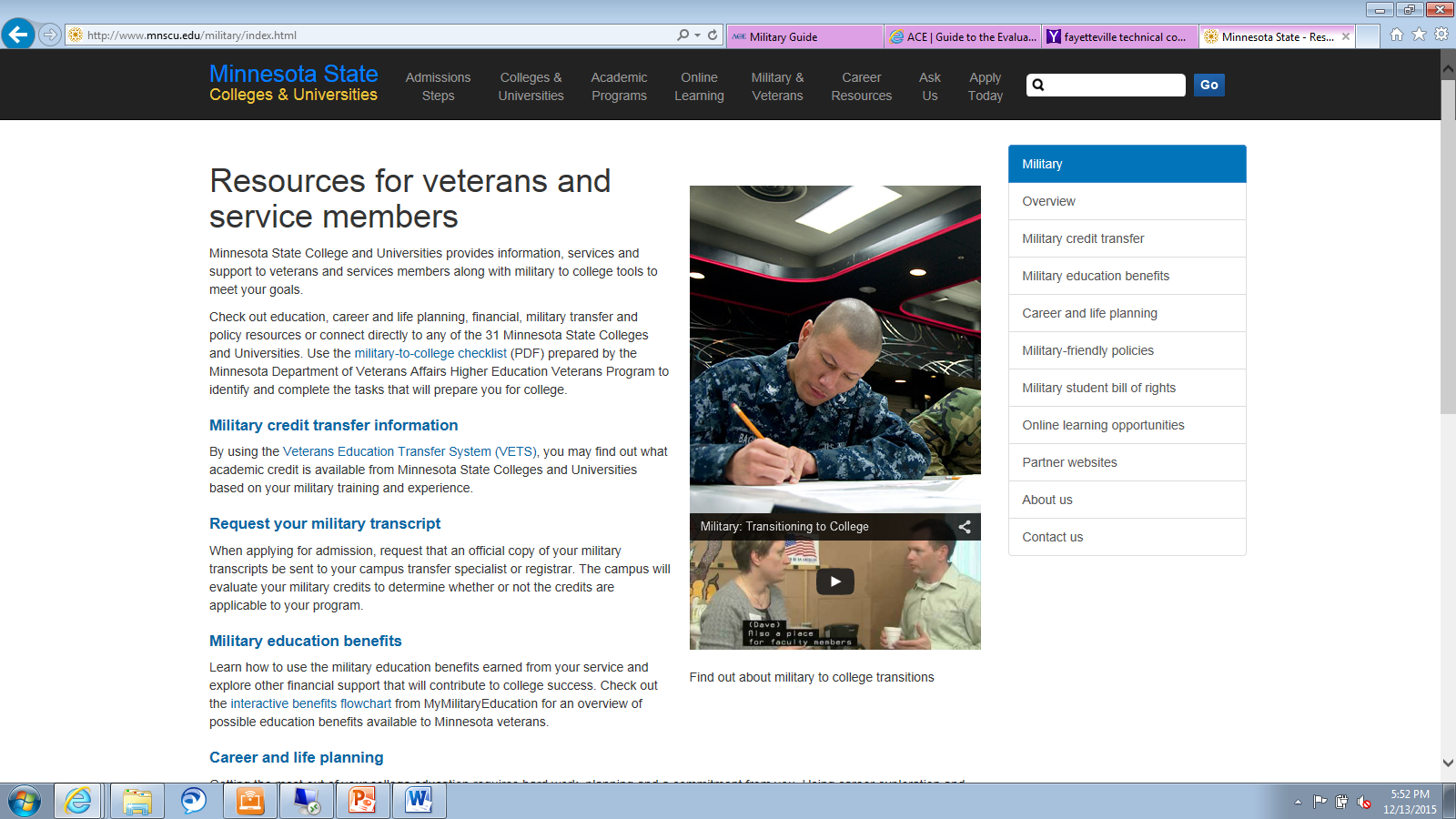 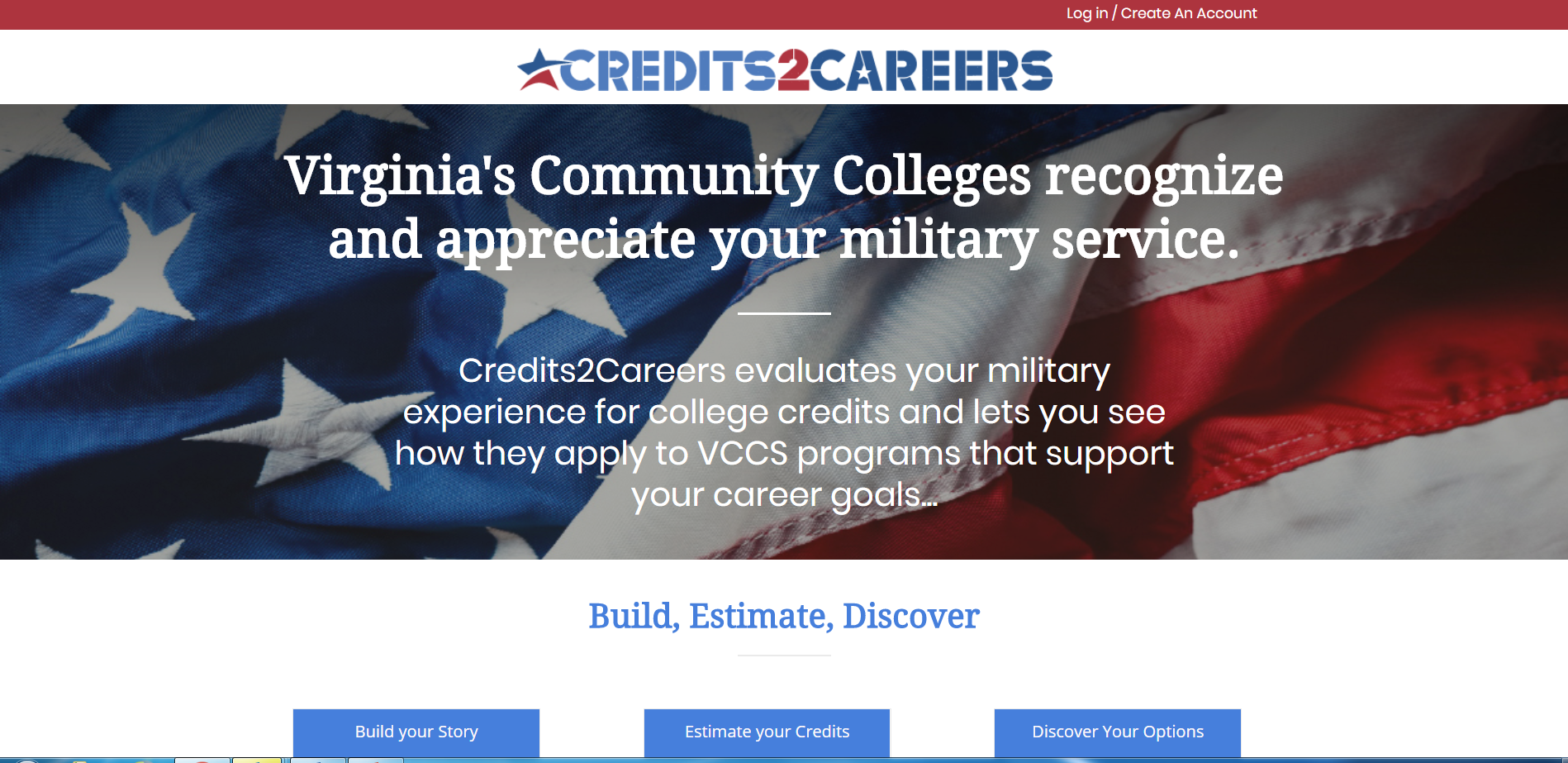 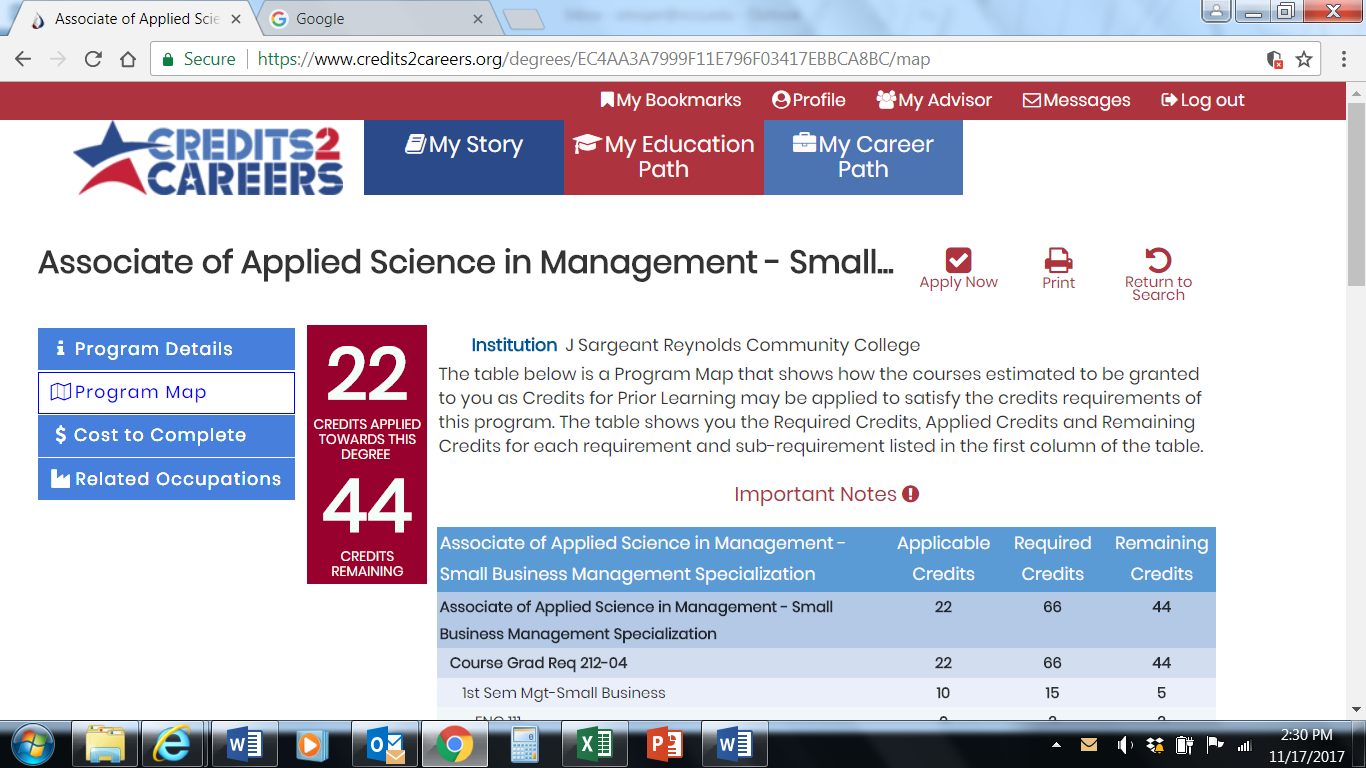 Resources
Joint Statement on the Transfer and Award of Credithttp://www.acenet.edu/news-room/Documents/Joint-Statement-on-the-Transfer-and-Award-of-Credit.pdf  (AACRAO, ACE & CHEA)
A Guide to Best Practices: Awarding Transfer and Prior Learning Credit
http://www.aacrao.org/docs/default-source/TrendTopic/Transfer/a-guide-to-best-practices-awarding-transfer-and-prior-learning-credit.pdf  (AACRAO)
50-State Comparison: Prior Learning Assessment Policieshttps://www.ecs.org/50-state-comparison-prior-learning-assessment-policies/ (Education Commission of the States)
Prior Learning Assessment Handbook: http://achievingthedream.org/sites/default/files/resources/PLA%20Handbook%20for%20NRC.pdf  (Northeast Resiliency Consortium, Achieving the Dream)  
PLA Inside Out (PLAIO):http://www.plaio.org/index.php/home
64
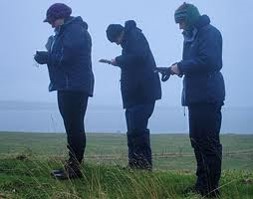 Student Navigation Activity
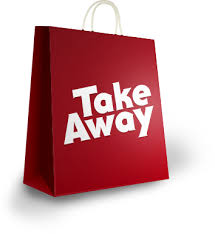 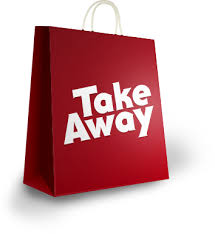 Takeaways? Student Navigation
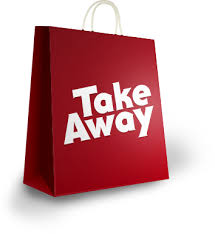 Questions to Ponder for Day 2
Does your campus have a standard written process for CPL administration? 
What are your campus’s processes?
What role do you play? 
What processes are working?  Where are opportunities for improvement?
68
Contact Information
Mary Beth Lakin, Director	 		
College & University Partnerships
mlakin@acenet.edu 

Angel Harriott, Associate Director
College & University Partnerships
aharriott@acenet.edu 

Patricia Brewer, Ed.D.- Midwest Regional Liaison
College & University Partnerships
pbrewer@acenet.edu 

Christopher Johnson, Ph.D. – Regional Liaison- West
College & University Partnerships
chjohnson@acenet.edu